Шкільне життя  
5-А класу
1
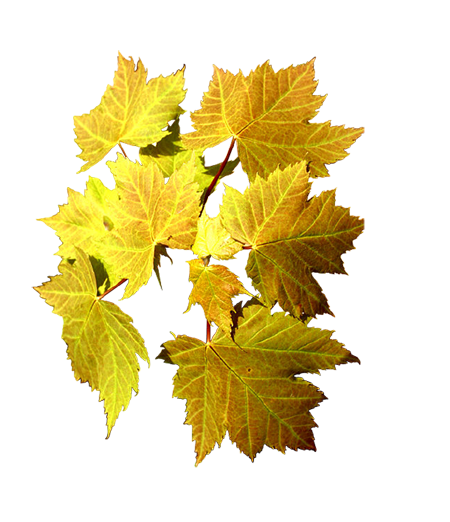 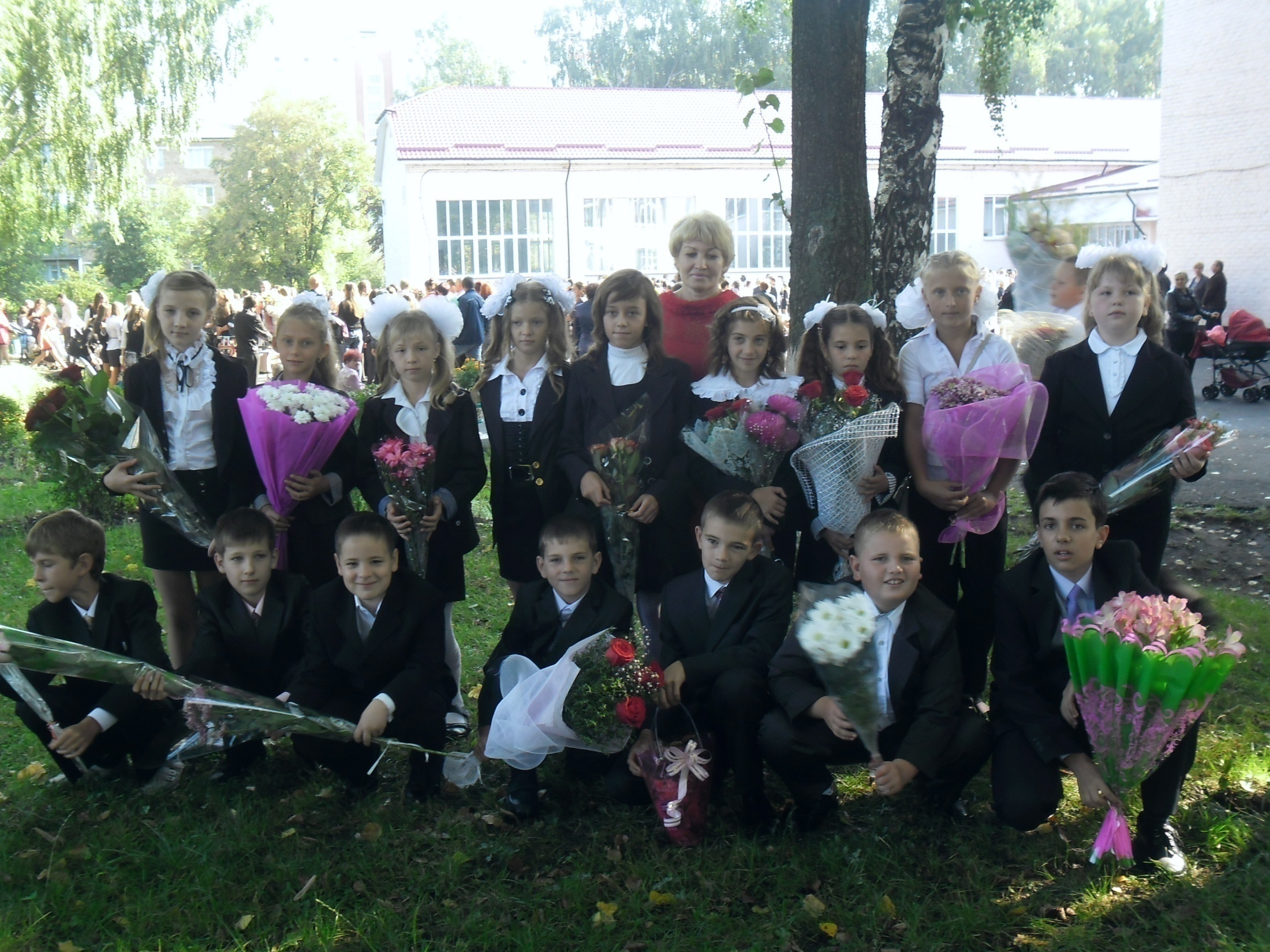 А це наша шкільна родина
  1 вересня 2013 р.
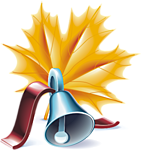 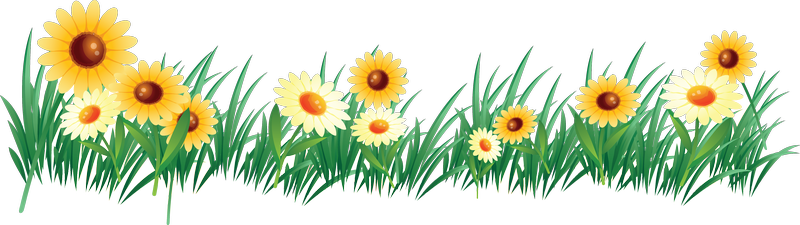 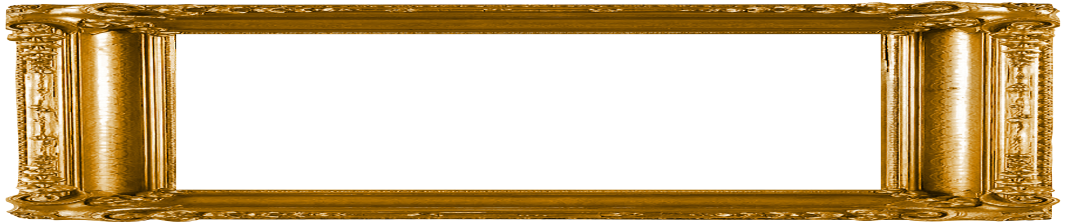 фотоальбом
2
Ми старанно вчимося
Приймаємо участь у шкільному житті
3
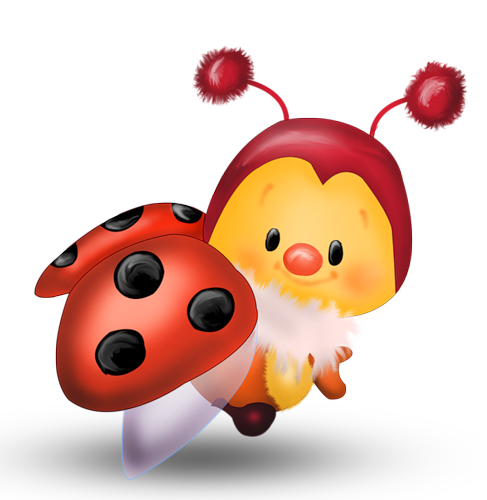 А ось так проходять наші уроки з нашими найкращими, наймудрішими вчителями
4
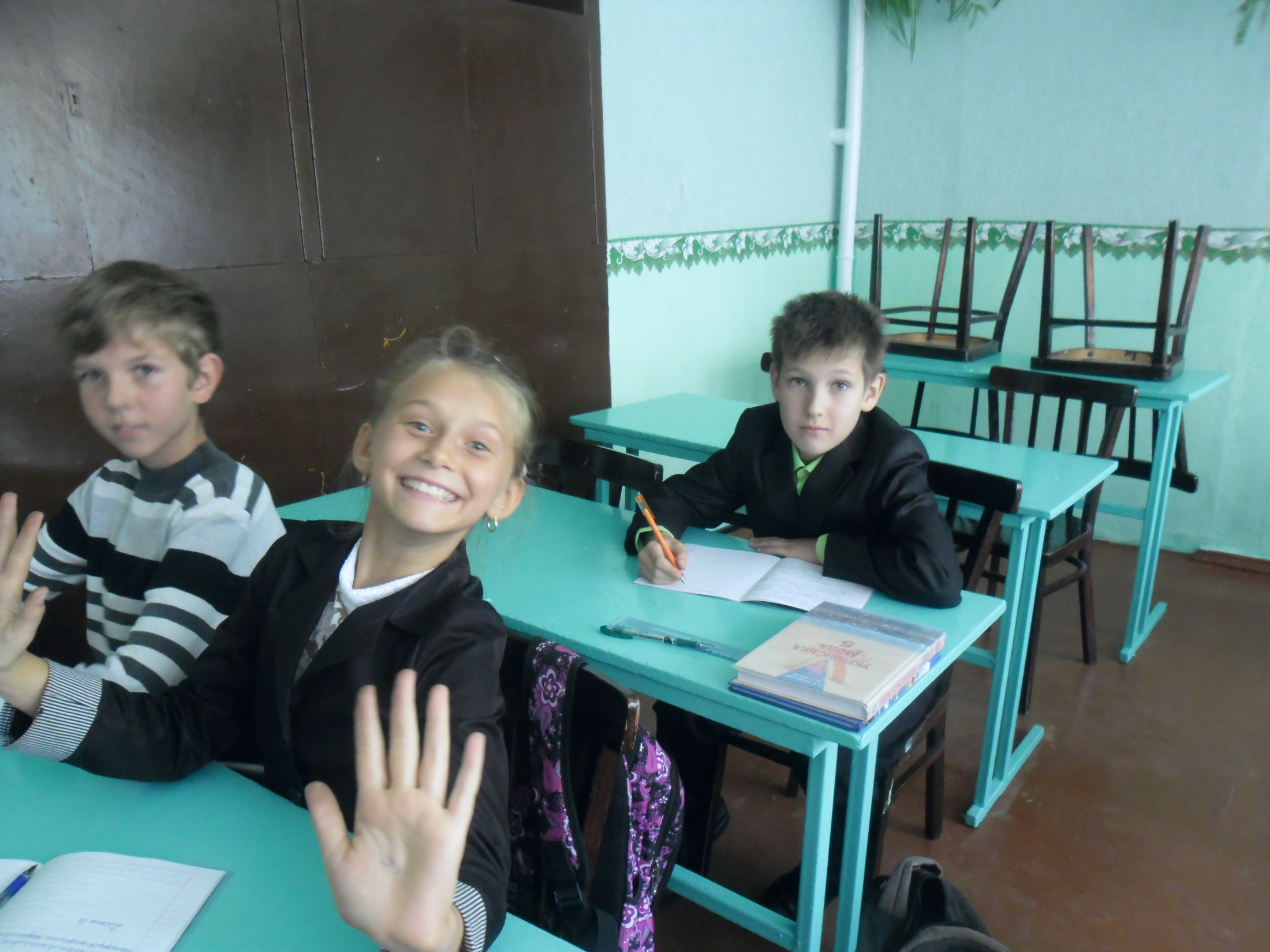 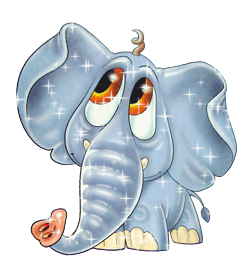 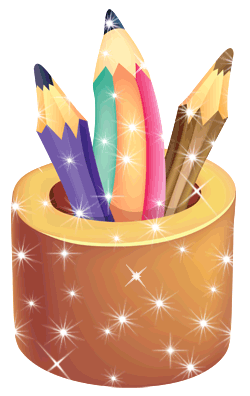 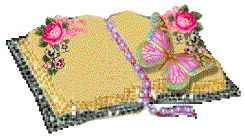 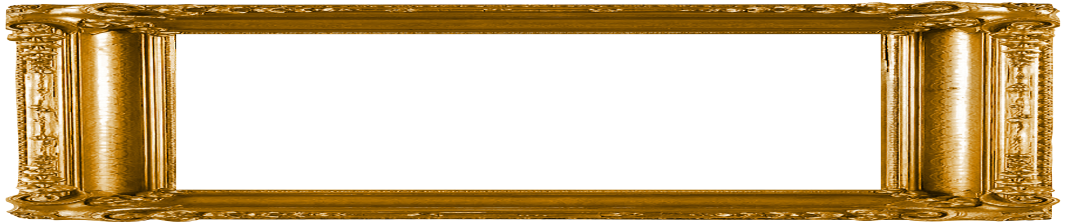 фотоальбом
5
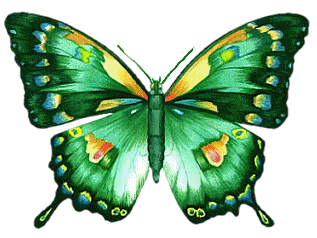 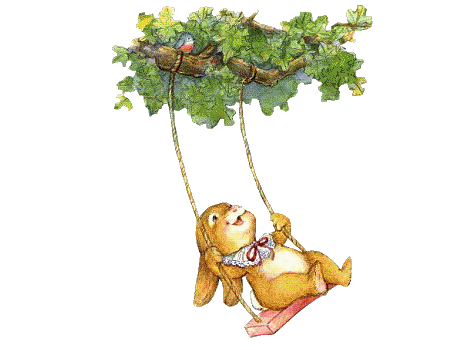 А так ми відпочиваємо між уроками
6
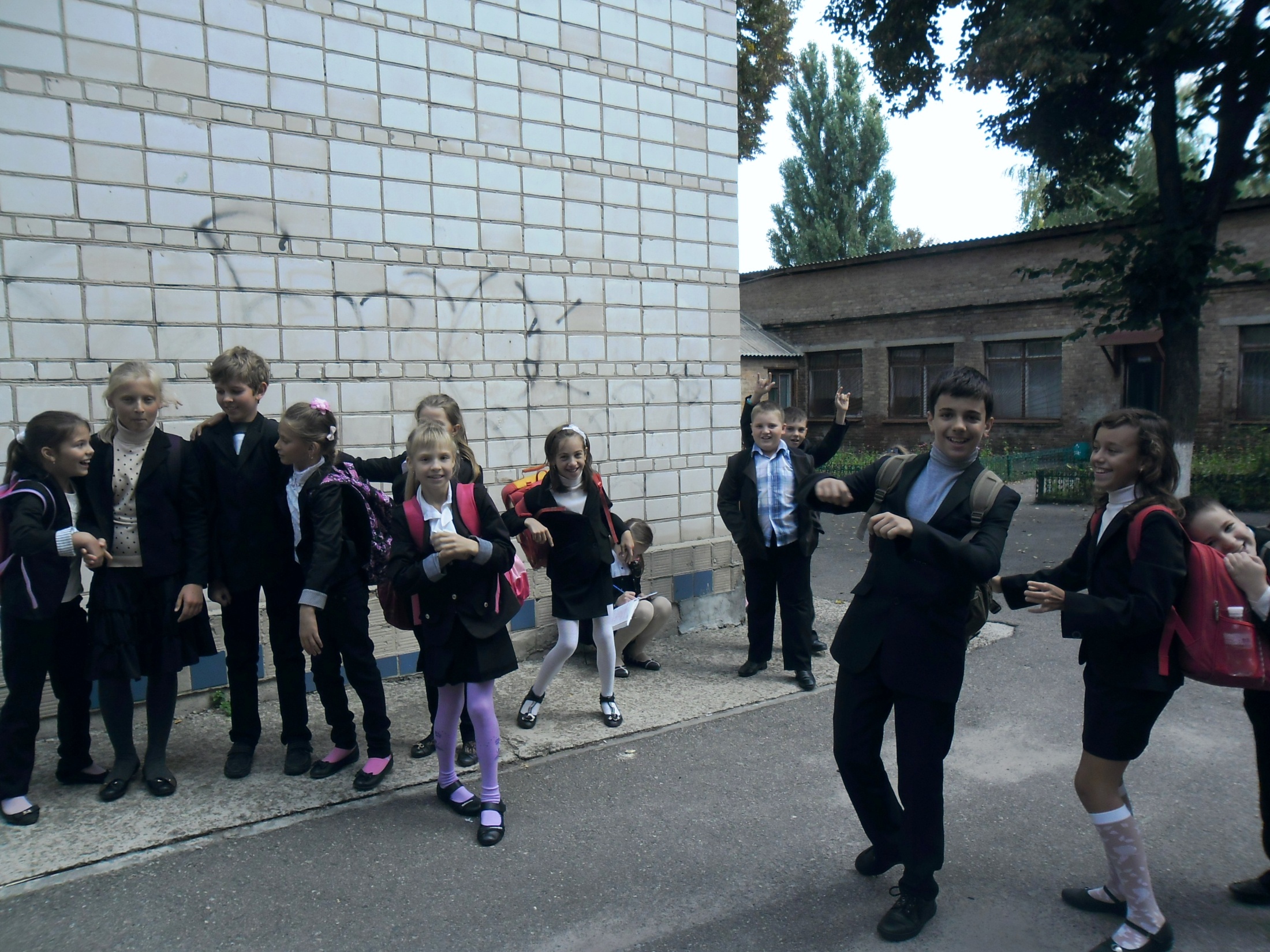 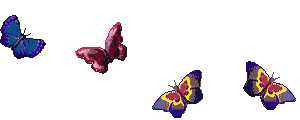 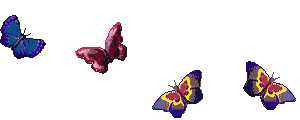 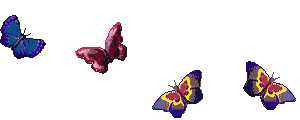 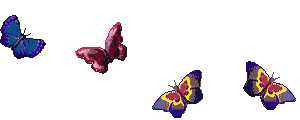 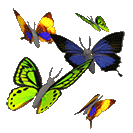 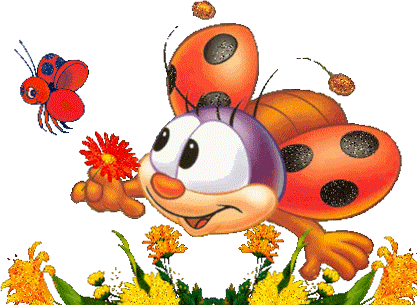 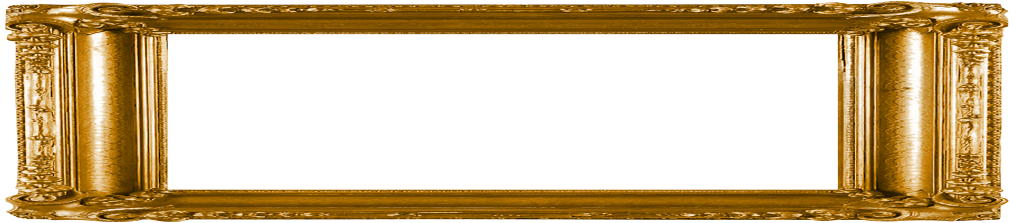 фотоальбом
7
А так
наших дорогих іменників!
8
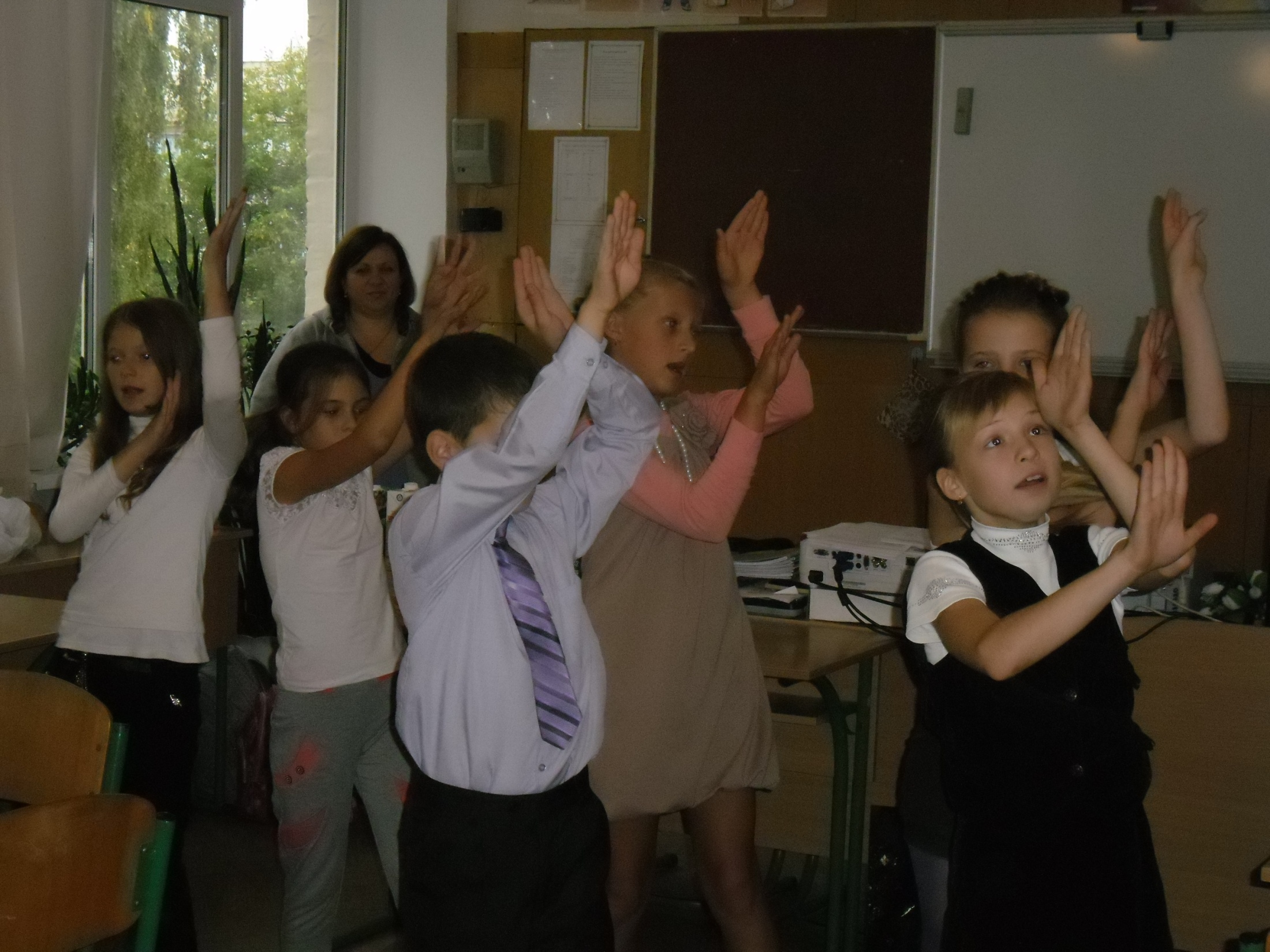 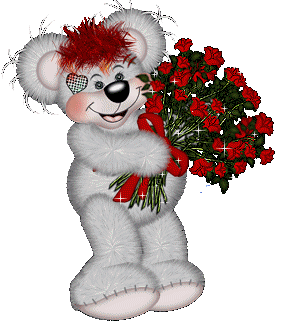 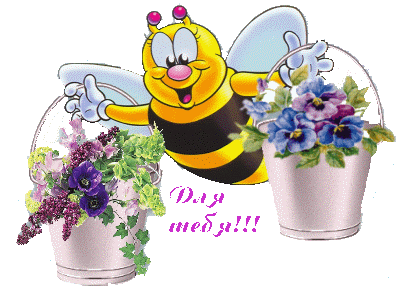 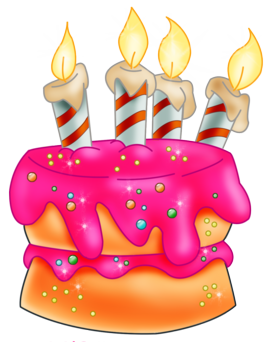 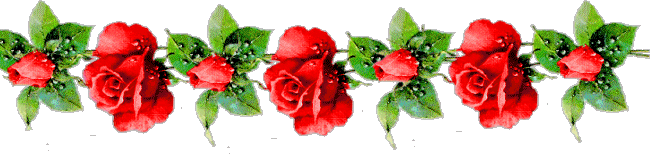 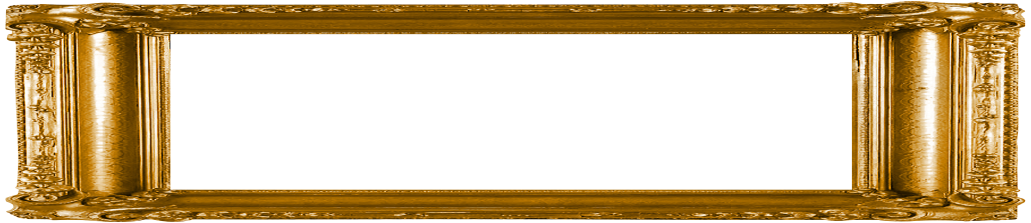 фотоальбом
9
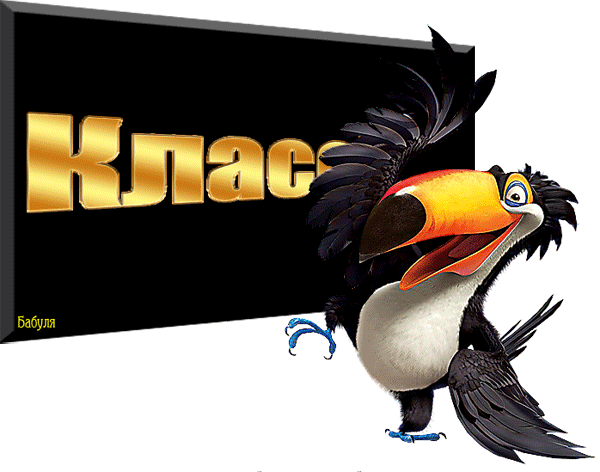 показуємо у шкільних конкурсах
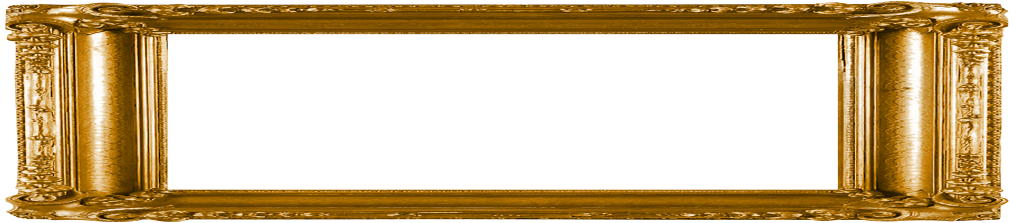 фотоальбом
10